«Биология – наука о живом мире. Общие свойства живых организмов».
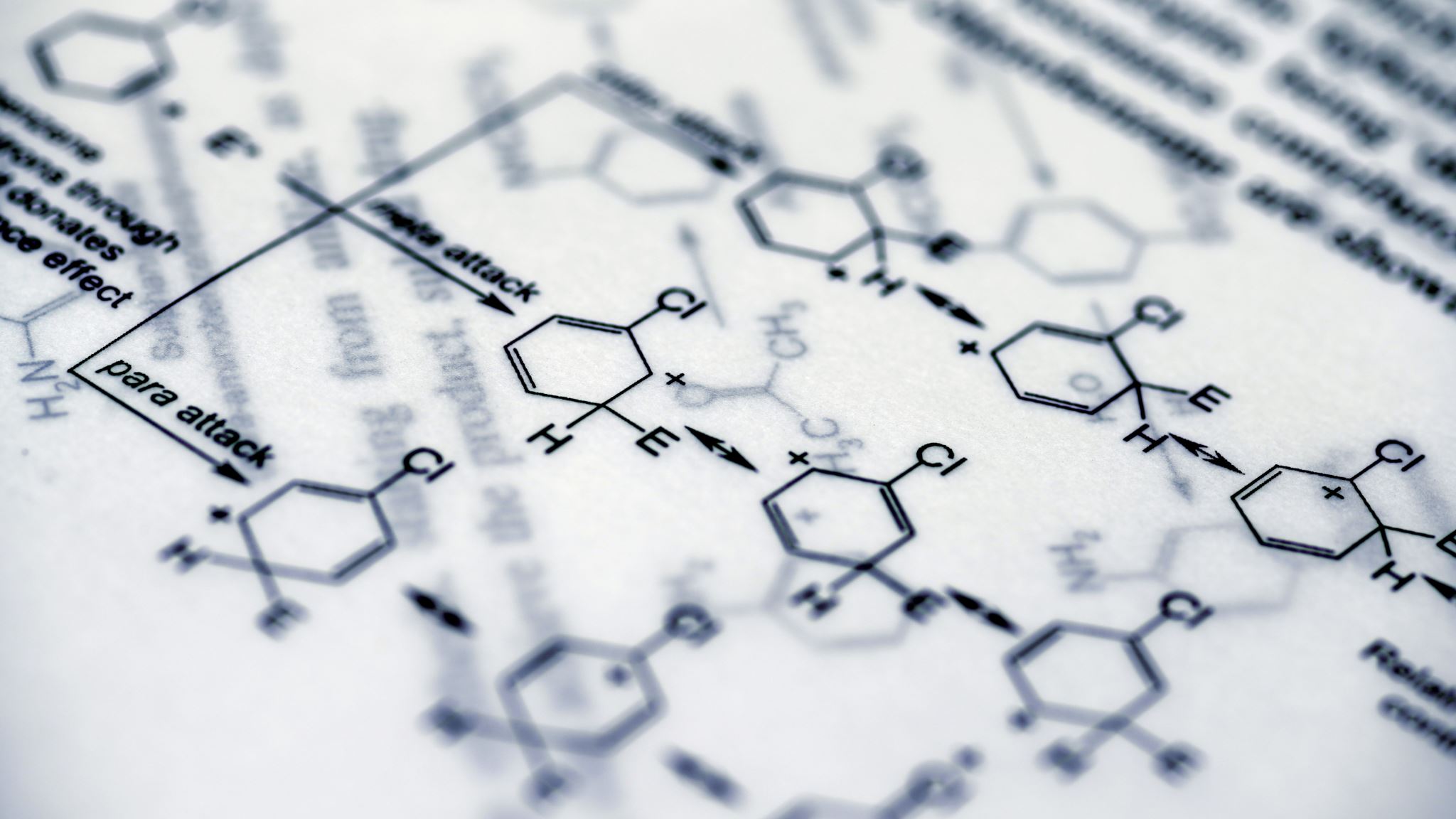 Биология как наука.
Биология – наука о живых организмах и всех проявлениях жизни.
Общая биология – наука об общих законах и закономерностях, присущих живой природе.
Название произошло от двух греческих слов: bios - «жизнь»; 
             logos – «учение».
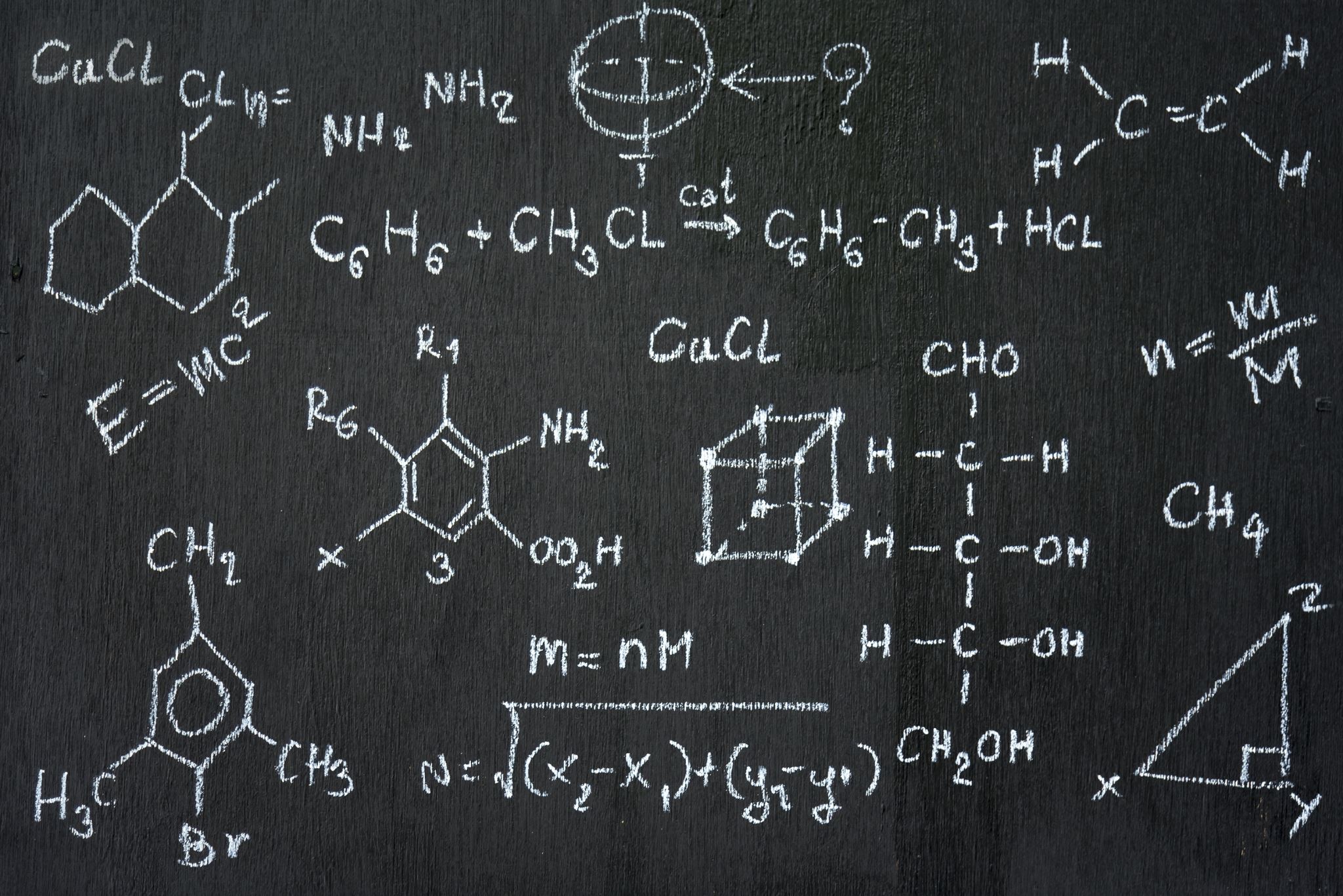 История науки
1779 г.- впервые употребил термин «биология» немецкий профессор анатомии Т. Руз.

1802 г.- Ж.Б. Ламарк  предложил термин «биология» для обозначения науки о живых организмах.

Знания стали накапливаться и передаваться поколениям уже в античные времена.
История науки
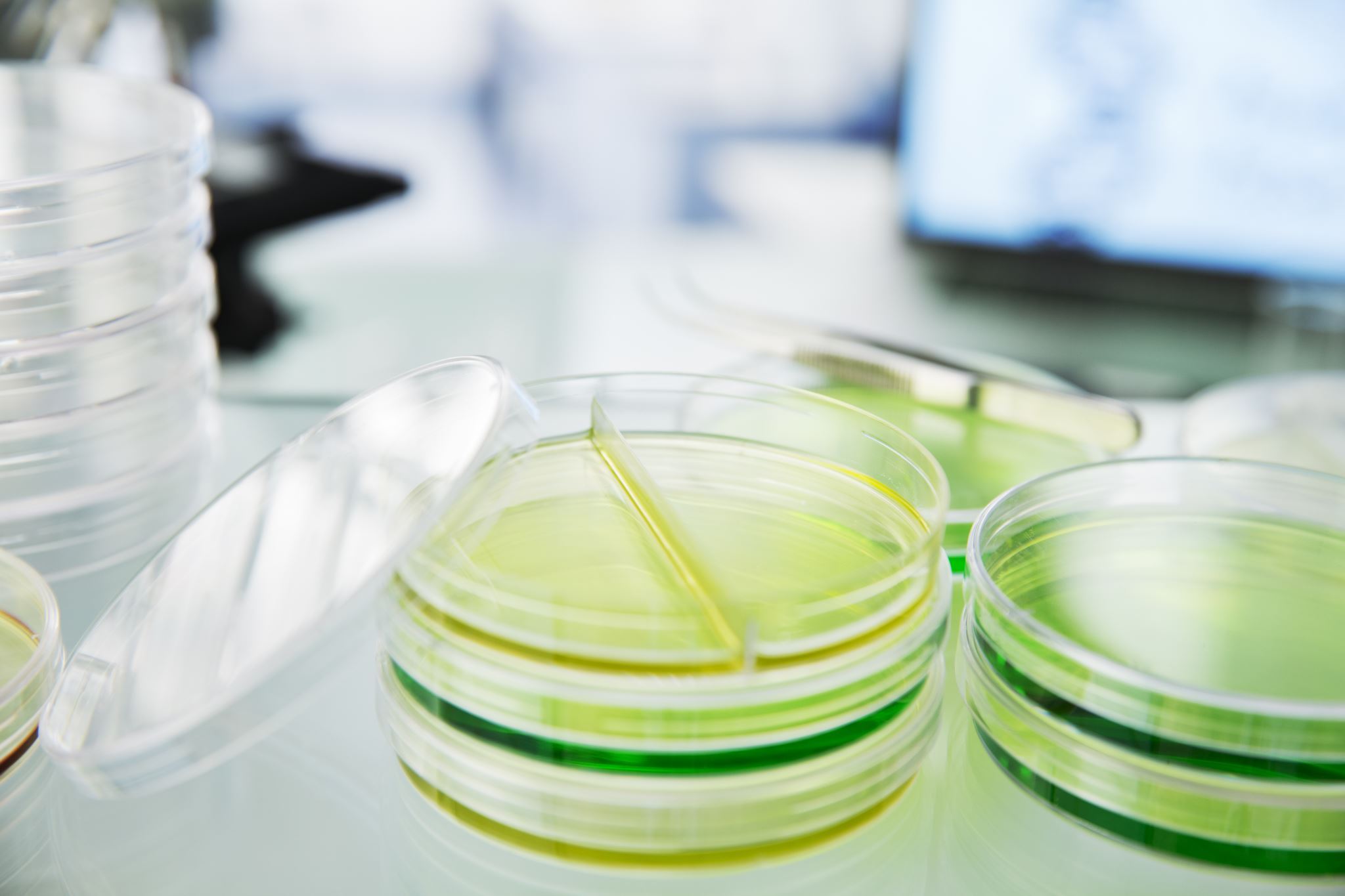 Методы биологии:
1.Сравнительные.
2.Экспериментальные.
3.Исторические.
4.Аналитические
Ботаника
Зоология
Эмбриология
Экология
Микробиология
Систематика
Иммунология
Палеонтология
Морфология
Гистология
Цитология
Анатомия
Этология
Арахнология
Орнитология
Ихтиология
Энтомология
Физиология
Вирусология
Биотехнология
Биология-совокупность естественных наук:
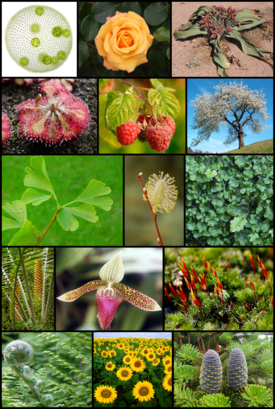 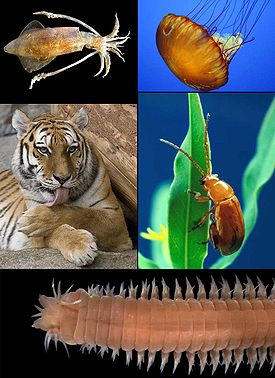 Разнообразие форм жизни
FamilyID=Office_ArchiveTorn
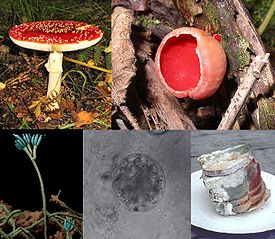 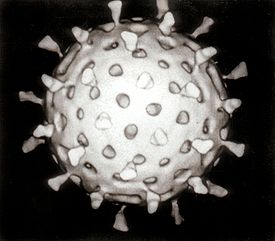 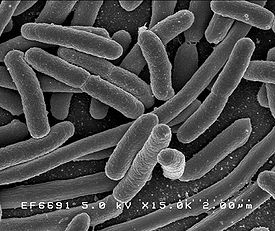 Разнообразие форм жизни
Общие свойства живых организмов:
Единство элементарного химического и биохимического состава. Углеводы, белки, жиры и нуклеиновые кислоты находясь в клетке, обеспечивают проявления жизни.
Общие свойства живых организмов
Клетка является структурной и функциональной единицей живых организмов – клеточное строение.
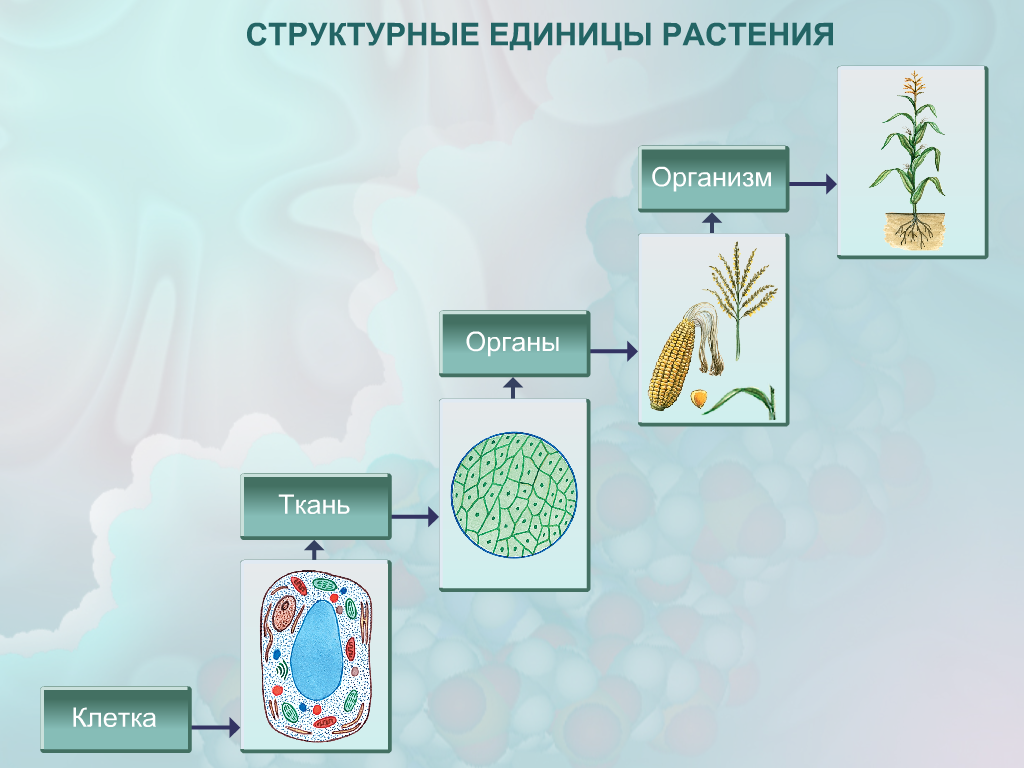 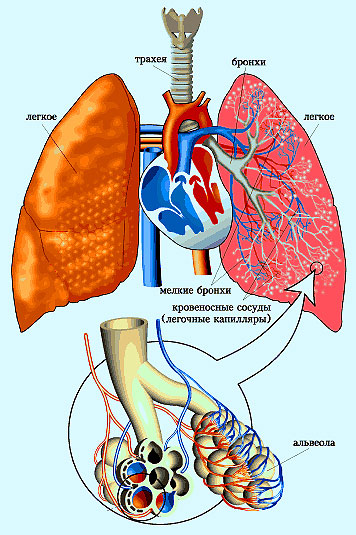 Общие свойства живых организмов
Обмен веществ и энергии обеспечивает постоянную связь организма со средой обитания и поддержание его жизни.
Самовоспроизведение – важнейшее свойство живого, поддерживающее непрерывность существования жизни. «Все живое происходит от живого».
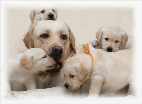 Общие свойства живых организмов
Раздражимость- общее свойство живого, позволяющее организмам ориентироваться в окружающей среде и выживать в изменяющихся условиях.
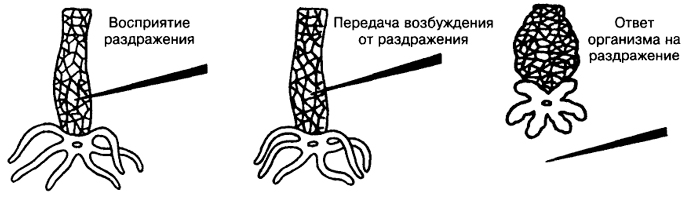 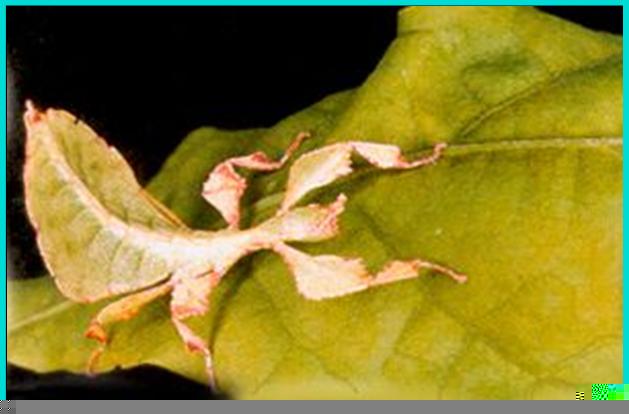 Приспособленность – особенность внешнего и внутреннего строения, поведения и ритма жизни в зависимости от среды обитания.
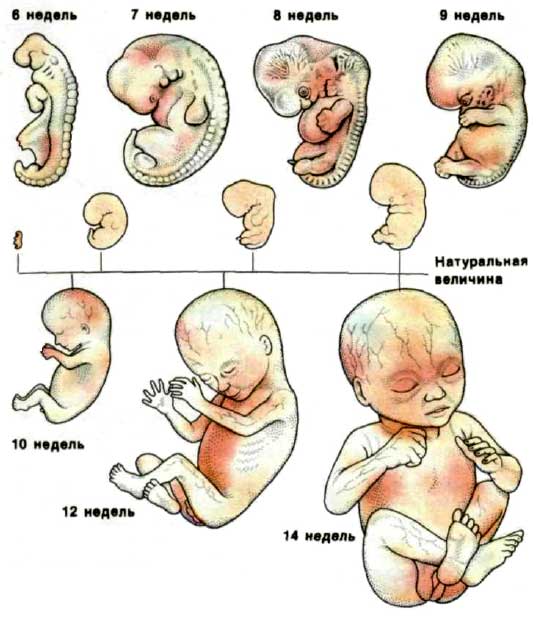 Общие свойства живых организмов
Способность к росту и развитию.
Рост – увеличение размеров и массы.
Развитие – необратимые качественные изменения в течение времени.
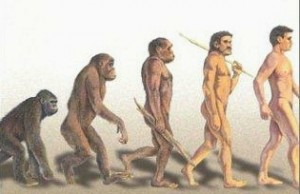 Общие свойства живых организмов
Эволюционное развитие. Все организмы существуют не только в пространстве, но и во времени. Все многообразие на Земле, есть результат эволюции.